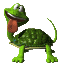 Черепахи
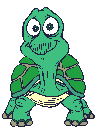 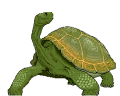 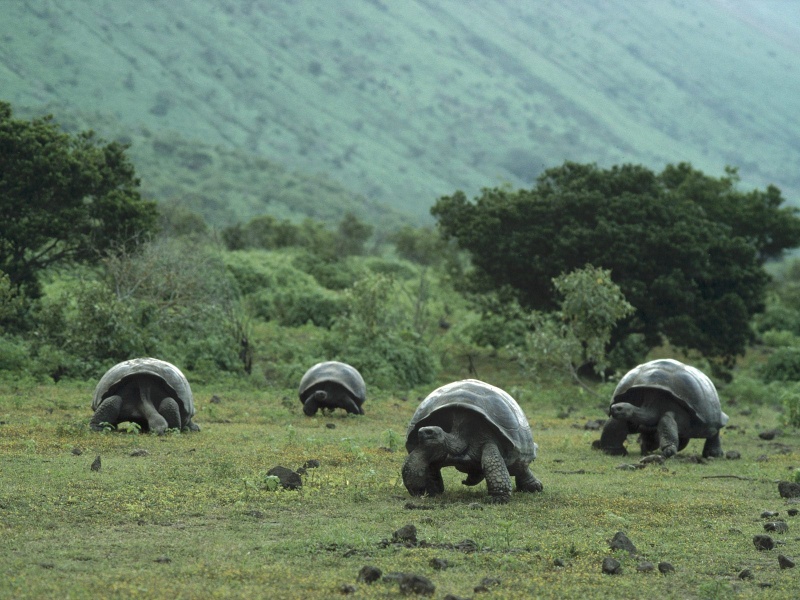 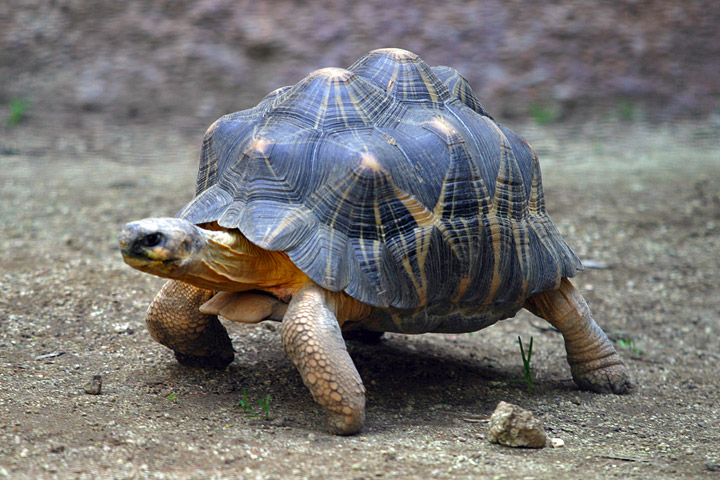 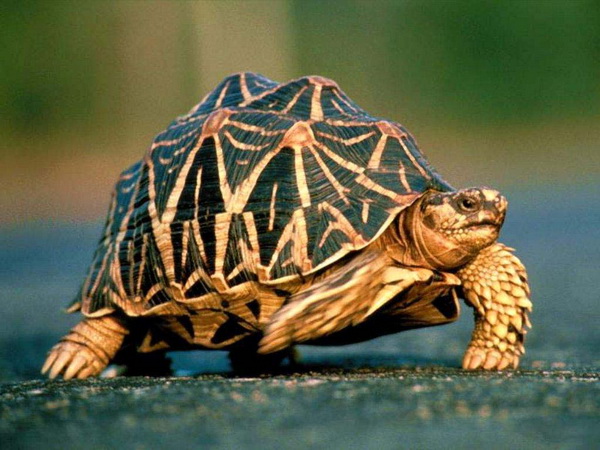 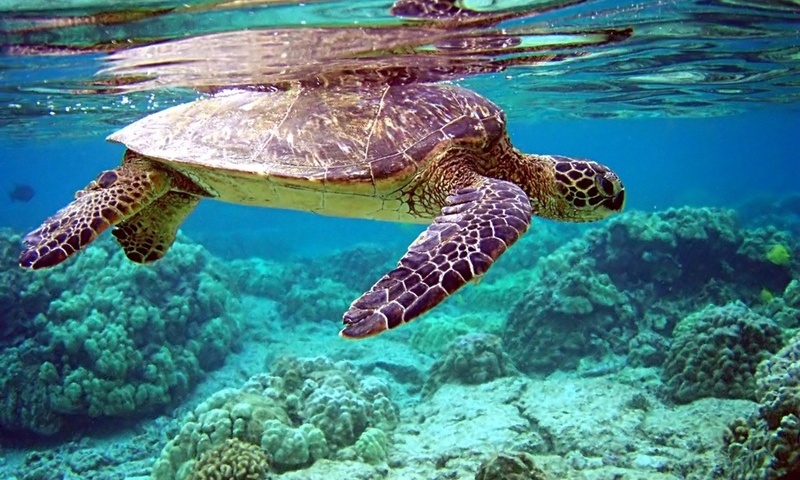 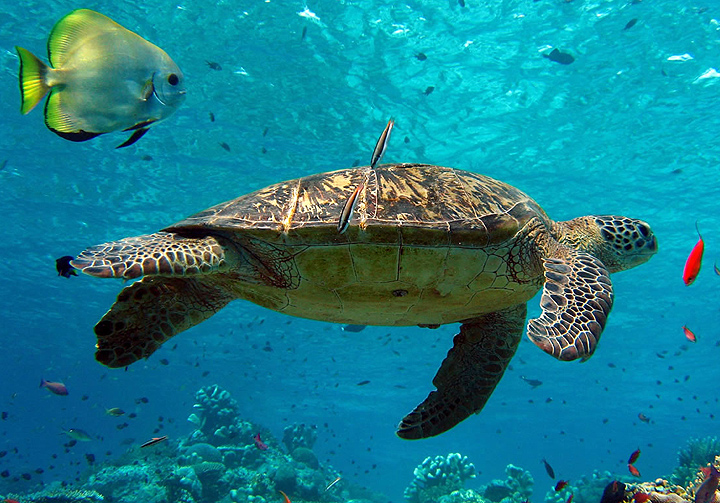 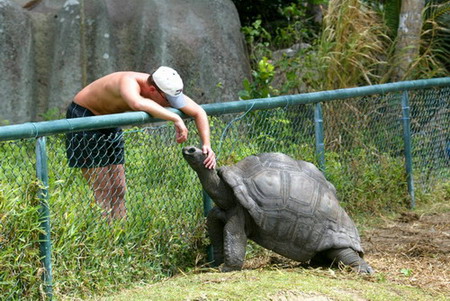 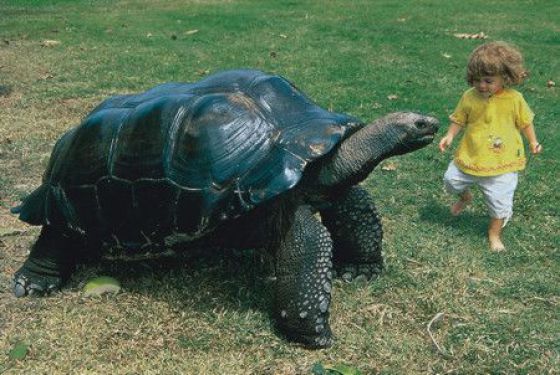